Урок русского языка в 5 классе на тему «Падеж имён существительных»
Подготовила: Постнова Валентина Викторовна,
учитель ГБОУ СОШ с. Екатериновка м. р. Приволжский
Орфографическая пятиминутка
Проверяем!
Растение, шёпот, местность, брошюра, цифра, цыган, пчёлка, циркуль, опасность.
Дома все с восторгом рассматривали подарок Коле.  =
Подарок (кому?) Коле.
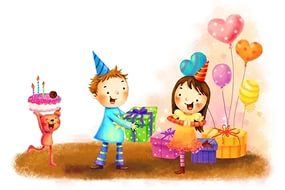 Дома все с восторгом рассматривали подарок Коли. = 

Подарок (от кого) от Коли.
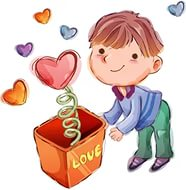 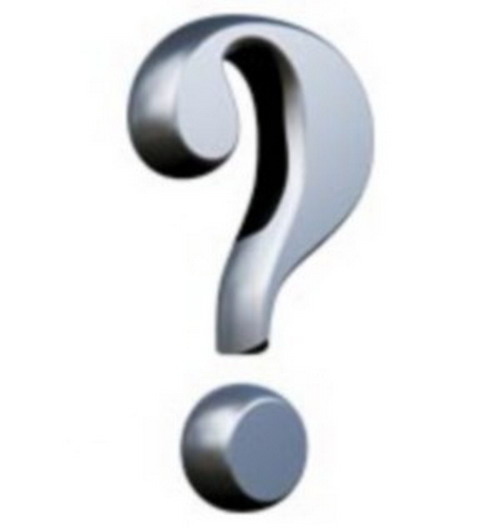 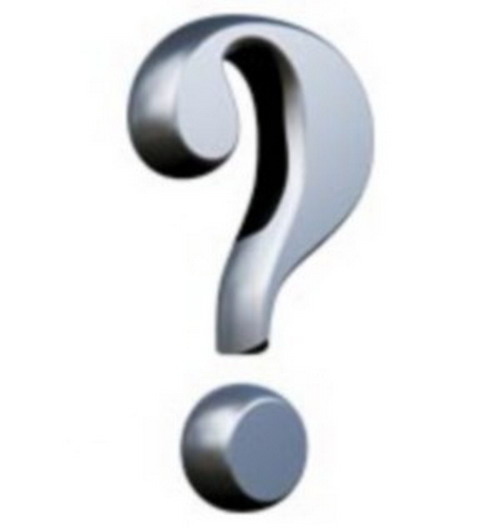 СЕГОДНЯ  НА УРОКЕ
Падеж 

имен 

существительных
Задачи урока:
1. Знать падежи и вопросы к ним.

2. Уметь определять падеж имен существительных.
3. Правильно употреблять предлоги с существительными
Именительный падеж
1.  Дело  шуток не любит.Дела как сажа бела
Родительный падеж
2. От слова до дела целая 
верста.Всех дел не переделаешь.
Дательный падеж
3. По твоим делам о тебе судят.
Делу время, потехе час.
Винительный падеж
4. Жизнь дана на добрые дела. (В. п.)
Творительный падеж
5. Языком не спеши, а делами не смеши. (Т. п.)
Предложный падеж
6. И умён, и крепок, и в деле гож.
Не все падежи

 имеют

предлоги
Физминутка «Падежи».Именительный подпрыгнул,А Родительный летал.Дательный полез на горку,А Винительный устал.Наш Творительный поплавал,А Предложный убежал.Падежи нам все нужны-И при этом все важны.
Не путать Именительный и Винительный падежи вам поможет «кукла»
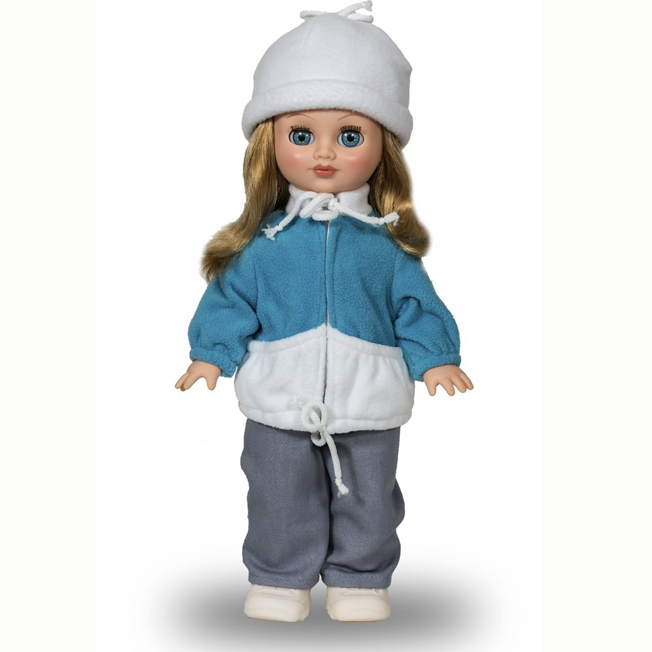 В. п.
Мы увидели облако (куклу).  
  
И. п.
Луна (кукла) озарила 
  В. п.
степь (куклу).
Какой вопрос, кроме падежного, можно задавать к существительному в данных предложениях?
В школу мы пришли вместе.

На дачу приехали поздно.

Мы провожали брата на Урал.

Письмо в Псков оправили вчера.
 -   Замените глаголы в данных предложениях  антонимами. Что ещё изменится?
Из школы мы ушли вместе.

С  дачи уехали поздно.

Мы встречали брата с Урала.

Письмо из Пскова с получили вчера.                
               ВЫБОР ПРЕДЛОГОВ
С – НА           .В - ИЗ
Домашнее задание: 

С. 64 –запомнить правило; 
1 ряд – упражнение 531 (определяем падежи, в скобках записываем смысловые вопросы к существительному); 
2 ряд – упражнение 532 (определяем падежи и синтаксическую роль имён сушествительных в винительном падеже)
Спасибо за урок!